Prof. J. Felix ,Assistant Professor,Department of Mathematics,St. Joseph’s College (Autonomous),Tiruchirappalli- 620002.
NUMERICAL    ABILITY
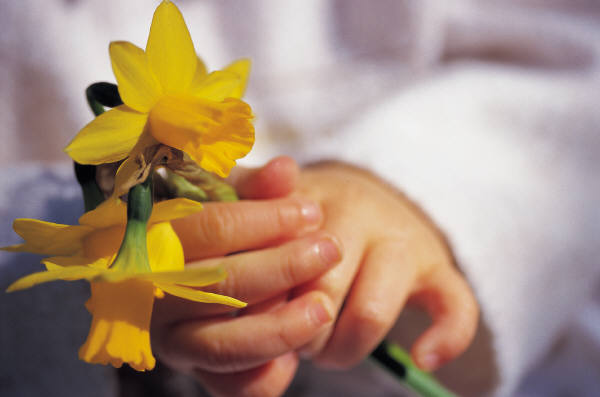 CONTENTS
1. H.C.F.  AND  L.C.M  OF NUMBERS
2. AVERAGE
3. CALENDER
4. PIPES AND CISTERNS
H.C.F.  AND  L.C.M  OF NUMBERS
IMPORTANT  FACTS AND FORMULAE:

1. If a number a divides  another b exactly , we say  that  a is a  factor of b.In these case b is called a multiple  of a.
2.Highest Common  Factor (H.C.F) :
			The H.C.F of  two  or  more  than  two  numbers  is the greatest  number that divides  each of them  exactly.
 3.Co-primes:
			Two numbers are said to be co-primes if their H.C.F is 1.
4.Least common multiple(L.C.M):
			 The least number which is  exactly  divisible  by  
each one of  the  given  numbers   is called  their  L.C.M.


5.H.C.F and L.C.M  of Fractions:
.
.
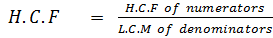 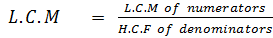 PROBLEMS
1.Find  the H.C.F  of  23 X 32 X 5 X 74, 22  X 35 X  52 X 76 , 23 X 53 X 72
   Sol: 
	The prime numbers  common to  given  numbers are 2,5,7.
	
                So H.C.F  =  Product  of  least  powers  of  2 , 5, 7.

		   =  22 X  5 X 72 = 980.

2. Find the H.C.F  of  108 ,288 and  360.
    Sol:
		108 =  22X 33
		288 = 25 X 32
		360 = 23 X 5 X 32
         	       So  H.C.F  = 22 X 32 = 36.
 
3.Find  the L.C.M  of   23 X 32X5X74, 22 X 35 X  52 X 76 X 112 , 23 X 53 X 72 X11.
     Sol:
		L.C.M= Product  of  highest  powers  of  2,3 , 5, 7, 11.
	          So  L.C.M = 23 X 35 X 53 X 76 X 112 .








.
4.Find   the L.C.M of  16,24,36 and 54.
	Sol:   16= 24
        	          24= 23 X 3
	          36= 22 X 32
	          54= 2 X 33
 		So L.C.M =  24  X 33 = 432.


5.Find  the H.C.F  and  L.C.M  of   
	Sol:  
		H.C.F of  given fractions  =   			 = 
		
		L.C.M  of  given fractions  =		               =
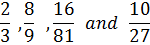 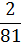 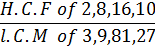 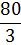 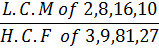 AVERAGE
Important Facts and formulae

1.Average = (Sum  of the  observations/Number of  observations)

2.Suppose a man covers a certain distance at x kmph and
                                            an equal distance at y kmph. 
    
             Then, the  average speed  =  2xy/(x+y) kmph.
PROBLEMS


1.Find  the average  of  first 40 natural numbers.
 Sol:
	sum of  first  n natural numbers = n(n+1)/2.
	Sum of  first  40 natural numbers = 40(40+1)/2.
				= (40 X 41)/2
				=820
average=  Sum of  first  40 natural numbers / no. of observations
			=820/40=20.5
2.Find  the average of first 20  multiples of 7.
Sol :
	sum of first  20  multiples of  7 = 7+ 14+21+……..+140
				  =7(1+2+3+………+20)
				  =7X 20X 21/2 
				=1470
		average= 1470/20=73.5.
3.Find  the average  of all prime  numbers  between  30 and 50.
Sol:
	The prime  numbers between  30 and 50 are 31, 37,41,43,47.
		average = (31+37+41+43+47)/5
			= 199/5
			=39.8

4. Distance  between two stations A and B is 778 km . A train covers the
 journey from A to  B  At 84 km per hour and  returns back to A  with a
 uniform  speed of  56 km  per hour. Find the  Average  speed of the  train
 during the  whole journey. 
Sol:
	Average  speed= 2xy/(x + y) km p  h.
		     x    =  84 km p  h.
		     y    =  56km p  h.

	required speed=  2 X 84 X  56 /  (84 + 56)
		        = 67.0 km/hr
The average of four consecutive  even numbers is  27. Find  the largest 
 of these  numbers.
Sol:
	Let  the number  be x, x+2 , x+4, x+6.
       given  [x+ (x+2 ) + (x+4) + (x + 6)] /4 = 27
                                                    [4x+12] /4 =27
			                             4[x+3] / 4 =27
                           			x= 27 -3 = 24
    largest  number =  x+6 = 24+6 =30.
CALENDAR
Important facts and  formulae

1.Odd days:
	 Number of days  more than  the complete number of
    weeks  in a given  period  is  the  number  of  odd days  during that period.

2.Leap year :
	i) Every  year  which  is  divisible  by 4 is call a leap year.
	ii) Every  4th  century  is a  leap  year but  no  other  century is a leap year.

3.Ordinary  year:
	A n year  which is  not a leap year  is  called an  ordinary year.  

4.Counting of odd days:
	i)  1 ordinary  year = 365 days  = 52 weeks +1 day.
	
	                    So,  An ordinary  year  has  1 odd day.
	ii)  1 leap year =366 days =52 weeks  +2 days
		  so  a leap  year has 2 odd days.
	iii)100 years = 24  leap years + 76 ordinary  years.
		     = 24( 52 weeks +2 odd days) + 76(52 weeks + 1 odd day)
                                        = 5200  weeks + 124 days
		     = 5217 weeks + 5 days.
	 so  100 years  contain  5  odd days.
	        100 years  contain  5  odd days.
 200
PROBLEMS
1.What was the  day  of the week on 16th  july 1776?
Sol:
	16th July 1776 = 1775 years + Period from 1st  jan. to 16th  July,1776
       Counting the  odd days:
		1775 years = 1600 years + 100 years + 75 years 
                                   75 years = 18 leap years  + 57  ordinary  years
			       =18X 2 odd days +57 X 1 odd day
			       =36 odd days + 57 odd days
			       = 93 odd days
			       =2  odd days
        So 1775 years = (0+ 5 + 2 ) odd days
		   = 0 odd day
       Jan	   feb	mar	apr	may	jun	july
+  29   +	  31  +	30   +	31    +	30   +	16	=198 days
						=  2 odd days

Total  no of  odd days =  0+2 = 2 odd days

So 16th july 1776 is Tuesday.
2. What was the day  of the week on  15th August 1947?
Sol:
	 15th August 1947 = 1946 years +1st  Jan  to 15th Aug 1947
	  1946  years =(1600 + 300+ 46 )years
	  1600 =0 odd day
	     300 years  =1 odd day
                     46 years = 11 leap years +35  ordinary year
	                   = (11 X  2    ) +  (35  X  1)
		  =  22    +     35
		  =57  0dd days
		 =1 odd days
	1946  years=    0 + 1 + 1 = 2 odd days.





1st  Jan   to 15th  Aug =  227  days.
		  =  3 odd days
So 15th August 1947  =  3+2 = 5 odd days.
So 15th August 1947  is  Friday.
4.Counting of odd days:
	i)  1 ordinary  year = 365 days  = 52 weeks +1 day.
		                    So,  An ordinary  year  has  1 odd day.
	ii)  1 leap year =366 days =52 weeks  +2 days
		  so  a leap  year has 2 odd days.
	iii)100 years = 24  leap years + 76 ordinary  years.
		     = 24( 52 weeks +2 odd days) + 76(52 weeks + 1 odd day)
                                        = 5200  weeks + 124 days
		     = 5217 weeks + 5 days.
		        100 years  contain  5  odd days.
	so  100 years  contain  5  odd days.
      	      200 years  contain 10  odd days = 3 odd days.
	      300 years  contain  15  odd days =1 odd days.
     	      400 years  contain  20+1=21 odd days= 0 odd day.
So  400,  800 , 1200 , 1600 , 2000 , 2400 etc  contain  0 odd day.
5.
PIPES AND  CISTERNS
IMPORTANT  FACTS
Inlet:
		 A pipe  connected  with a  tank   or  a  cistern  or  a  	reservoir  that   fills  it,  is  known   as  an  inlet.

Outlet:    
  A pipe  connected  with a  tank   or  a  cistern  or  a reservoir, emptying  it,  is  known   as  an  outlet.
FORMULAE
If  a pipe  can  fill  a  tank  in  x  hours , then 
					 part  filled in  1 hour = 1/x.



  If  a pipe  can empty  a  full  tank  in  y hours ,   then 
				   part  emptied  in  1  hour = 1/y.
If a pipe can  fill  a  tank  in  x  hours  and  another 
       pipe  can  empty  the full  tank in y  hours   (where   
       y > x), then ( on  opening   both  the  pipes), 
         
                   the  net  part   filled  in  1  hour = 

    If two pipes A and B can fill a tank  in      hours and
               hours  respectively  and  another  pipe  can  
        empty  the full  tank in  y hours, then (on opening  
        both  the pipes),
         the  net  part   filled  in  1  hour =
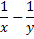 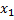 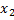 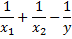 If a pipe   can  fill  a  tank  in  x  hours  and  
    another pipe  can  empty  the full  tank in  y  hours    
    (where  x > y), then (on  opening  both  the  pipes),     
       
             the  net  part   filled  in  1  hour =             .
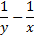 PROBLEMS
Two  pipes  A  and  B  can  fill  a  tank  in   36 hours  and  45  hours  respectively. If  both  the  pipes   are opened   simultaneously,  how  much  time  will be  taken  to  fill the  tank?

Exercise
i)Two  pipes  A and B can  fill  a tank  in  20  and  30 minutes 
    respectively . If  both  the  pipes are  used  together , then  
    how  long   will  it  take  it  to  fill  the  tank?
    a)12 min	b)15min	c)25min	d)50min

[Note:  If  a pipe  can  fill  a  tank  in  x  hours, then part  filled in  1 hour = 1/x]
Ans:
 a)12 min	b)15min	c)25min	d)50min

2.Two  pipes  can  fill a  tank  in  10  hours   and    12  hours 
    respectively while a third  pipe empties the  full  tank  in 20  
    hours. If all  the three  pipes  operate  simultaneously, in  
    how  much  time   will  the  tank  be  filled?.

Exercise
 a)Pipes  A and  B  can fill  a tank  in  5  and 6  hours 
    respectively. Pipe  C  can  empty  it in 12 hours . If  all the  
    three pipes  are opened together , then  the  tank  ill be  
    filled  in :
	i)30/17 hr 	  ii)30/11 hrs    iii)60/17 hrs 	 iv)9/2 hrs.

[Note:    If  y > x , then  part  filled  in  1  hour = 1/x- 1/y.]
Ans:
i)30/17 hr 	  ii)30/11 hrs    iii)60/17 hrs 	 iv)9/2 hrs.

3.If   two pipes  function  simultaneously,  the  reservoir  
   will  be  filled  in  12  hours.  One  pipe  fills  the   
   reservoir  10   hours  faster  than  the   other. How  
   many  hours   does  it   take  the  second   pipe  to  fill   
    the reservoir? 
EXERCISE
a)Two pipes A and B together  can  fill  a cistern in 4 hours. Had they been opened separately, then  B would have taken  6 hours  more than  A  to fill the cistern.  How much  time will be taken by A  to fill the  cistern separately?
i)1 hr       ii)2 hrs	iii)6 hrs		iv)8 hrs
Ans:
	i)1 hr       ii)2 hrs	iii)6 hrs		iv)8 hrs


4.A cistern  has  two taps  which  fill it in  12 minutes  and 
   15 minutes respectively. There is also a  waste pipe in the 
   cistern. When  all the three  are opened,   the  empty    
   cistern  is  full in  20 minutes. How  long  will the waste 
   pipe take to empty  the full cistern?
5.Two   pipes  can fill  a cistern in 14 hours and 16 
    hours  respectively and it  is  found  that  due  to 
    leakage in the  bottom  it   took 32  minutes  
    more  to  fill  the  cistern. When the  cistern is  
    full, in  what  time   will the  leak  empty  it?
6.Two  pipes  A  and  B  can fill  a  tank  in  24 
    minutes  and  32 minutes respectively, after  
    how  much  time  B  should be closed  so  that  
    the  tank  is  full in 18  minutes?
THANK YOU